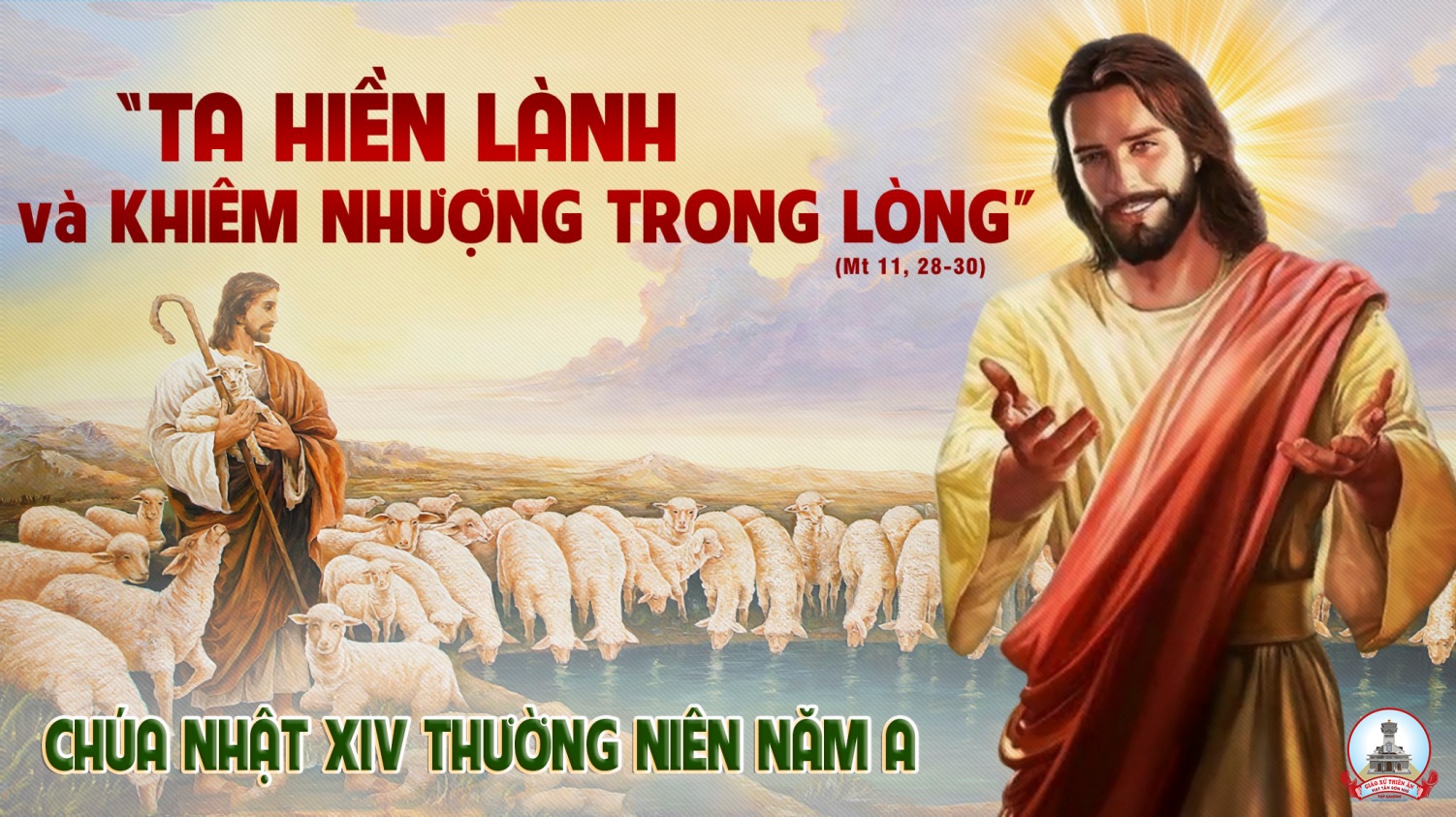 TẬP HÁT CỘNG ĐOÀN
Đk: Lạy Chúa con thờ, là vua của con, con chúc tụng Danh Chúa đến muôn đời.
Tk1: Lạy Chúa con thờ, là Vua của con. Con ca tụng Danh Chúa muôn đời. Tán dương Ngài tới hết mọi ngày, chúc tụng tôn vinh Thánh Danh Ngài vạn kiếp ngàn thu.
Alleluia - Alleluia:
Lạy Cha là Chúa Cả trời đất, chúc tụng Cha, vì Cha đã mạc khải nước trời cho những người bé mọn.
Alleluia …
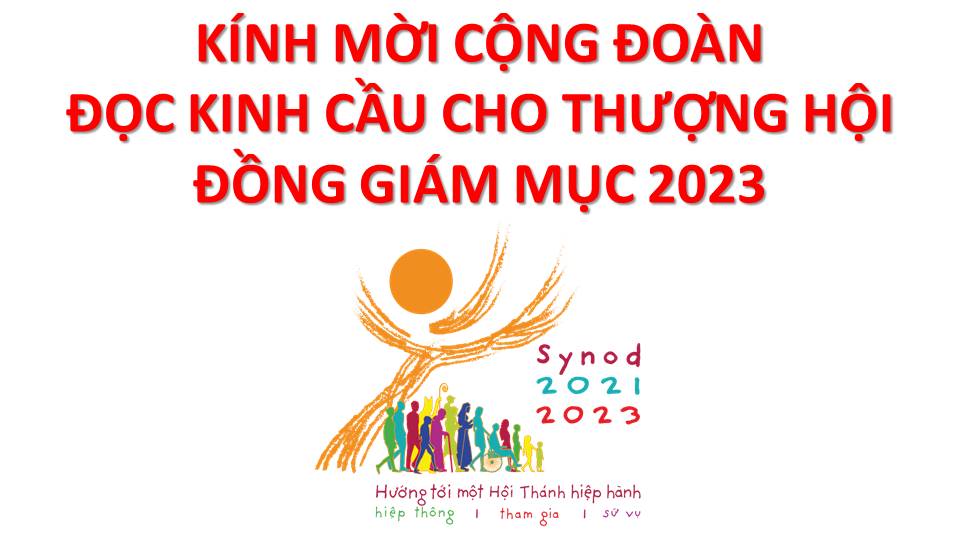 Lạy Chúa Thánh Thần là Ánh sáng Chân lý vẹn toàn,Chúa ban những ân huệ thích hợp cho từng thời đại, và dùng nhiều cách thế kỳ diệu để hướng dẫn Hội Thánh,
này chúng con đang chung lời cầu nguyện cho cácGiám mục, và những người tham dự Thượng Hội đồng Giám mục thế giới.
Xin Chúa làm nên cuộc Hiện Xuống mới trong đời sống HộiThánh, xin tuôn tràn trên các Mục tử ơn khôn ngoan và thông hiểu, gìn giữ các ngài luôn hiệp thông với nhau trong Chúa,
để các ngài cùng nhau tìm hiểu những điều đẹp ý Chúa, và hướng dẫn đoàn Dân Chúa thực thi những điều Chúa truyền dạy.
Các giáo phận Việt Nam chúng con, luôn muốn cùng chung nhịp bước với Hội Thánh hoàn vũ, xin cho chúng con biết đồng cảm với nỗi thao thức của các Mục tử trên toàn thế giới, ngày càng ý thức hơn về tình hiệp thông,
thái độ tham gia và lòng nhiệt thành trong sứ vụ của HộiThánh, Nhờ lời chuyển cầu của Đức Trinh Nữ Maria, Nữ Vương các Tông đồ và là Mẹ của Hội Thánh,
Chúng con dâng lời khẩn cầu lên Chúa, là đấng hoạt động mọi nơi mọi thời, trong sự hiệp thông với Chúa Cha và Chúa Con, luôn mãi mãi đến muôn đời. Amen.
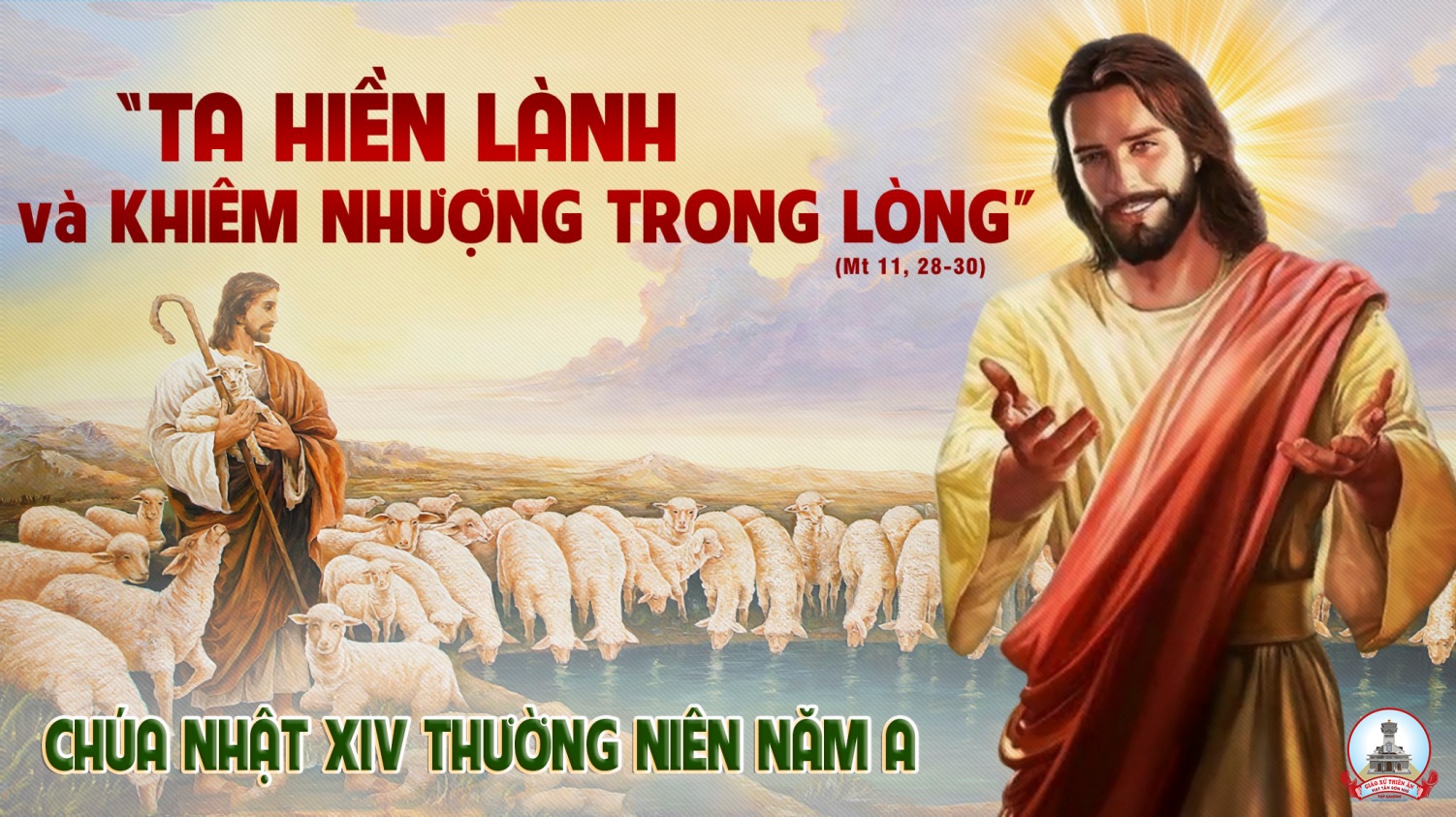 Ca Nhập LễNguồn Ánh SángMi Trầm
ĐK: Lạy Chúa nguồn ánh sáng soi đường, đoàn chúng con tiến về Nhà Cha. Lạy Chúa nguồn sức sống, nguồn hạnh phúc. Đoàn chúng con tiến về Nhà Cha, tiến về Nhà Cha.
Tk1. Chúa dẫn lối đưa đường về nơi chan hoà ánh sáng, trong âm u cuộc đời Ngài là ngọn đuốc sáng ngời.
>>
ĐK: Lạy Chúa nguồn ánh sáng soi đường, đoàn chúng con tiến về Nhà Cha. Lạy Chúa nguồn sức sống, nguồn hạnh phúc. Đoàn chúng con tiến về Nhà Cha, tiến về Nhà Cha.
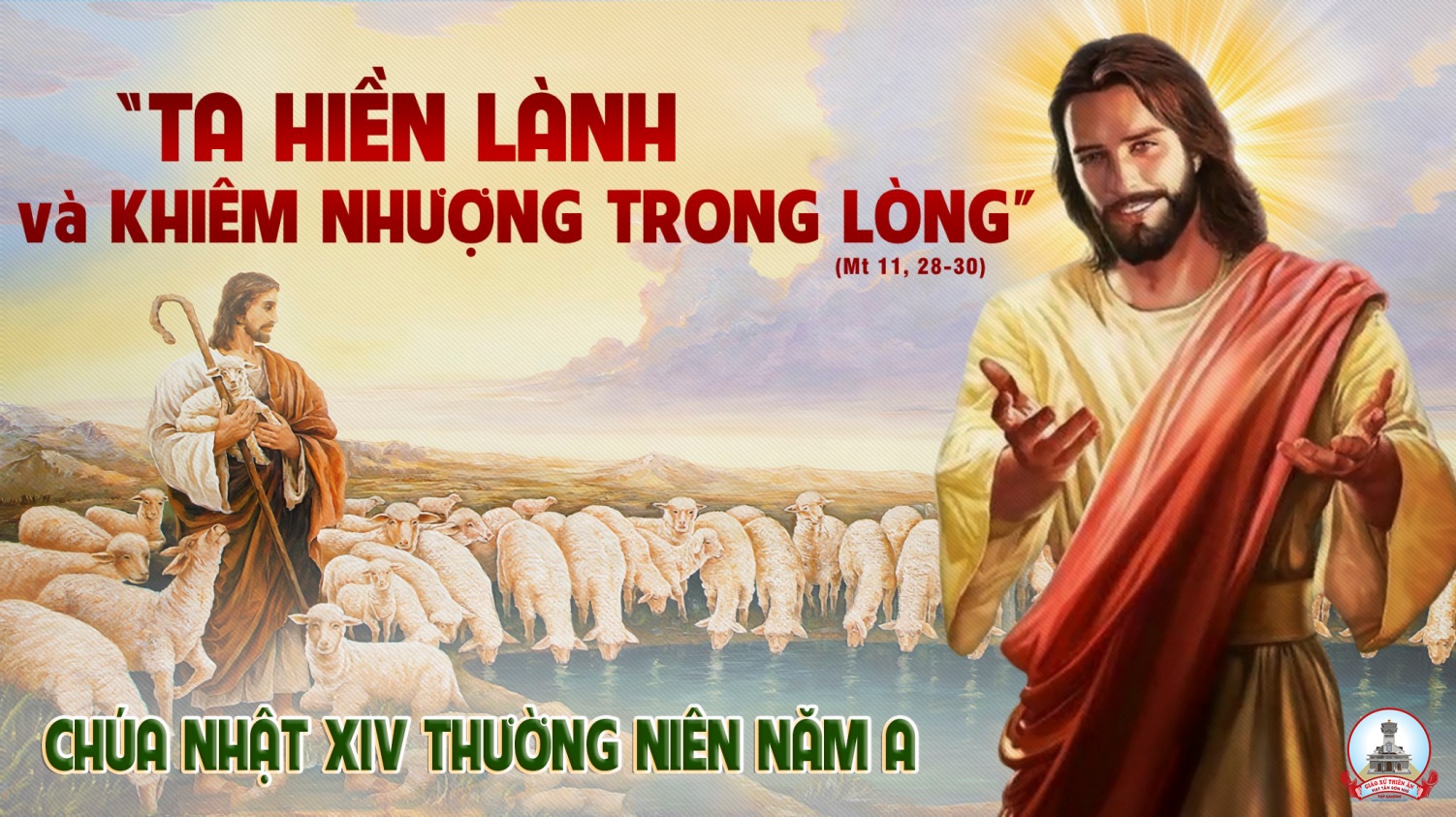 KINH VINH DANH
Ca Lên Đi 2
KINH VINH DANH
Chủ tế: Vinh danh Thiên Chúa trên các tầng trời. Và bình an dưới thế, bình an dưới thế cho người thiện tâm.
Chúng con ca ngợi Chúa. Chúng con chúc tụng Chúa. Chúng con thờ lạy Chúa. Chúng con tôn vinh Chúa. Chúng con cảm tạ Chúa vì vinh quang cao cả Chúa.
Lạy Chúa là Thiên Chúa, là Vua trên trời, là Chúa Cha toàn năng. Lạy Con Một Thiên Chúa, Chúa Giê-su Ki-tô.
Lạy Chúa là Thiên Chúa, là Chiên Thiên Chúa, là Con Đức Chúa Cha. Chúa xoá tội trần gian, xin thương, xin thương, xin thương xót chúng con.
Chúa xoá tội trần gian, Xin nhận lời chúng con cầu khẩn. Chúa ngự bên hữu Đức Chúa Cha, xin thương, xin thương, xin thương xót chúng con.
Vì lạy Chúa Giê-su Ki-tô, chỉ có Chúa là Đấng Thánh, chỉ có Chúa là Chúa, chỉ có Chúa là Đấng Tối Cao, cùng Đức Chúa Thánh Thần trong vinh quang Đức Chúa Cha. A-men. A-men.
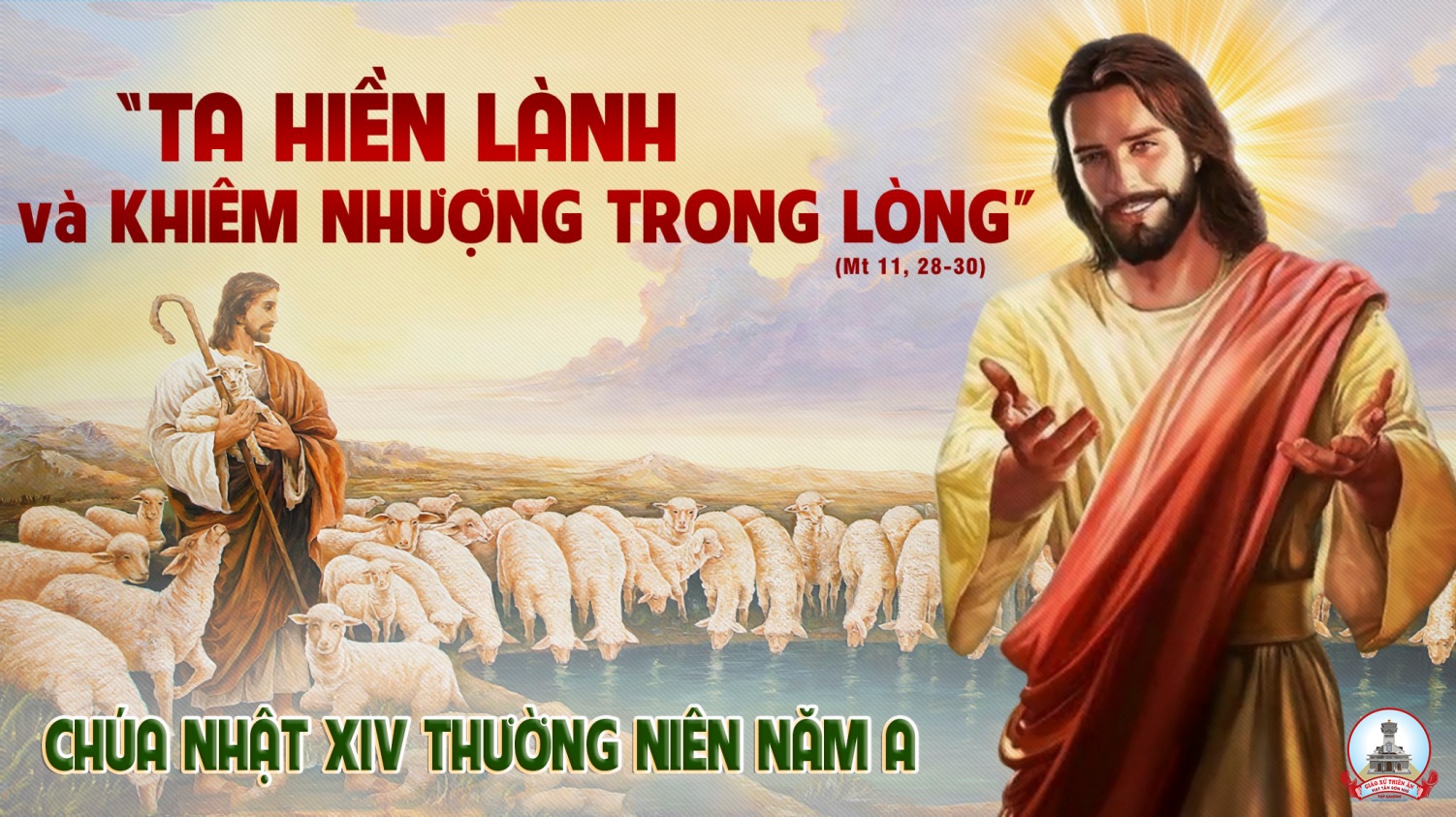 KINH VINH DANH
Chủ tế: Vinh danh Thiên Chúa trên các tầng trời.A+B: Và bình an dưới thế cho người thiện tâm.
A: Chúng con ca ngợi Chúa.
B: Chúng con chúc tụng Chúa. A: Chúng con thờ lạy Chúa. 
B: Chúng con tôn vinh Chúa.
A: Chúng con cảm tạ Chúa vì vinh quang cao cả Chúa.
B: Lạy Chúa là Thiên Chúa, là Vua trên trời, là Chúa Cha toàn năng.
A: Lạy con một Thiên Chúa,            Chúa Giêsu Kitô.
B: Lạy Chúa là Thiên Chúa, là Chiên Thiên Chúa là Con Đức Chúa Cha.
A: Chúa xóa tội trần gian, xin thương xót chúng con.
B: Chúa xóa tội trần gian, xin nhậm lời chúng con cầu khẩn.
A: Chúa ngự bên hữu Đức Chúa Cha, xin thương xót chúng con.
B: Vì lạy Chúa Giêsu Kitô, chỉ có Chúa là Đấng Thánh.
Chỉ có Chúa là Chúa, chỉ có Chúa là đấng tối cao.
A+B: Cùng Đức Chúa Thánh Thần trong vinh quang Đức Chúa Cha. 
Amen.
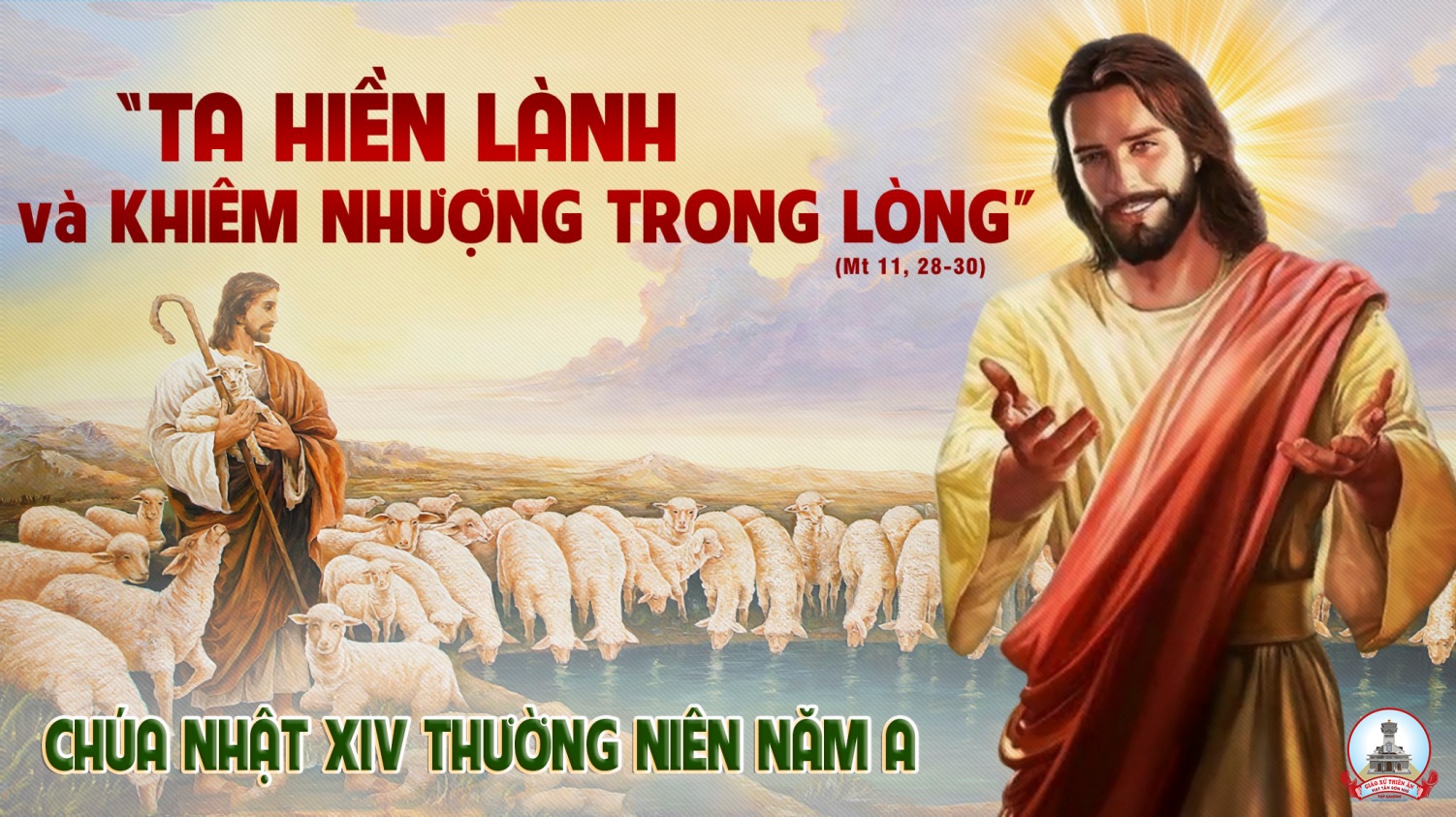 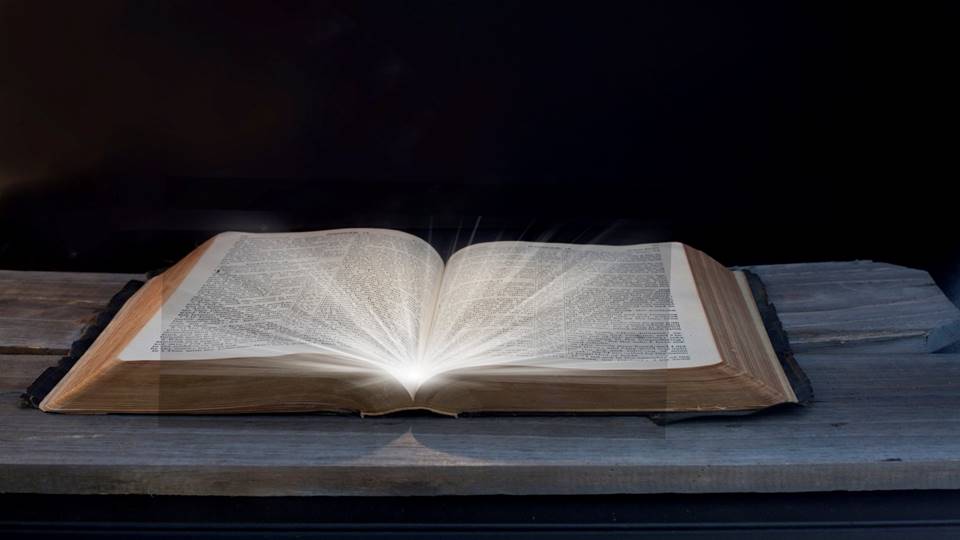 Bài đọc 1
Bài trích sách ngôn sứ Dacaria
Thánh Vịnh 144
Lạy Chúa con thờ, là vua của con,
con chúc tụng Danh Chúa đến muôn đời.
Thánh Vịnh 144Chúa Nhật XIV Thường NiênNăm ALm Kim Long 04 Câu
Đk: Lạy Chúa con thờ, là vua của con, con chúc tụng Danh Chúa đến muôn đời.
Tk1: Lạy Chúa con thờ, là Vua của con. Con ca tụng Danh Chúa muôn đời. Tán dương Ngài tới hết mọi ngày, chúc tụng tôn vinh Thánh Danh Ngài vạn kiếp ngàn thu.
Đk: Lạy Chúa con thờ, là vua của con, con chúc tụng Danh Chúa đến muôn đời.
Tk2: Thật Chúa nhân hậu và hay xót thương, không mau giận nhưng sẵn ân tình. Chúa nhân hậu với hết mọi người, tỏ lòng khoan dung với muôn loài Ngài đã dựng nên.
Đk: Lạy Chúa con thờ, là vua của con, con chúc tụng Danh Chúa đến muôn đời.
Tk3: Việc Chúa đã làm đều phải tán dương. Tôi trung phải lên tiếng ca tụng, nói lên rằng: Nước Chúa vinh hiển. Hãy cùng tuyên xưng: Chúa ra thờ thực rất quyền uy.
Đk: Lạy Chúa con thờ, là vua của con, con chúc tụng Danh Chúa đến muôn đời.
Tk4: Ngài phán bao lời đều thật tín trung. Bao công việc chan chứa ân tình. Kẻ ngã quỵ Chúa đã nâng dậy, những người khom lưng cũng tay Ngài dìu đứng thẳng lên.
Đk: Lạy Chúa con thờ, là vua của con, con chúc tụng Danh Chúa đến muôn đời.
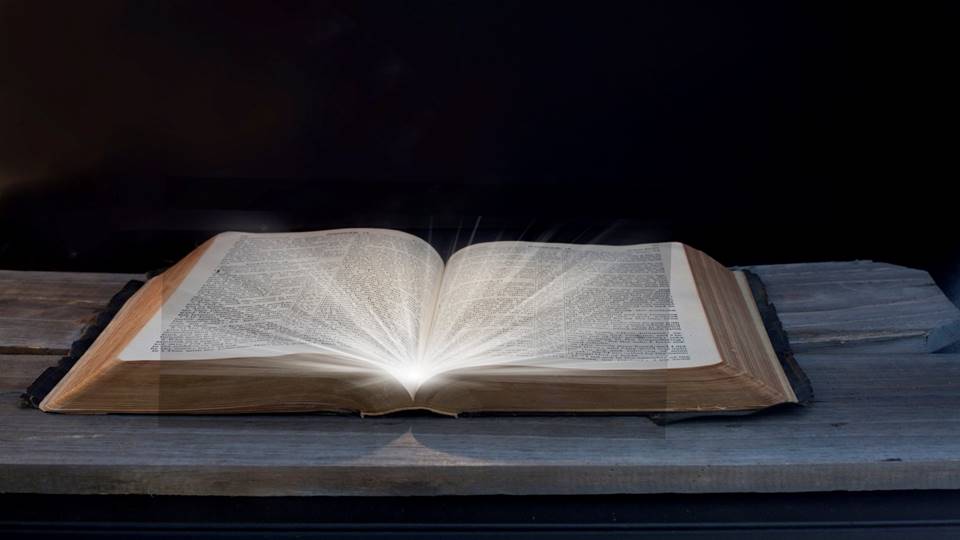 Bài đọc 2
Bài trích thư của thánh Phaôlô tông đồ
Gửi tín hữu Rôma.
Nếu nhờ Thần Khí, anh em diệt trừ nhữnghành vi của con người ích kỷ nơi anh em,
thì anh em sẽ được sống.
Alleluia - Alleluia:
Lạy Cha là Chúa Cả trời đất, chúc tụng Cha, vì Cha đã mạc khải nước trời cho những người bé mọn.
Alleluia …
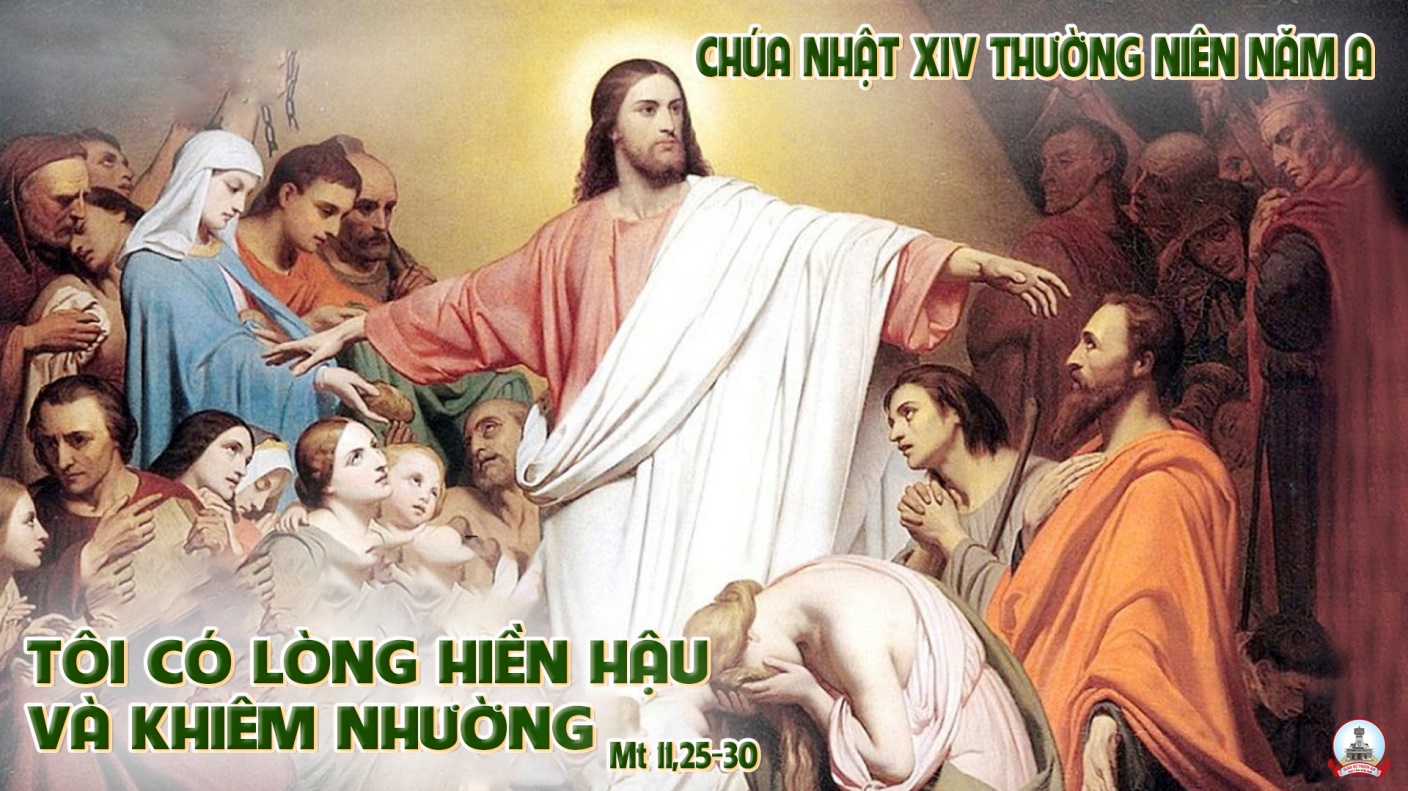 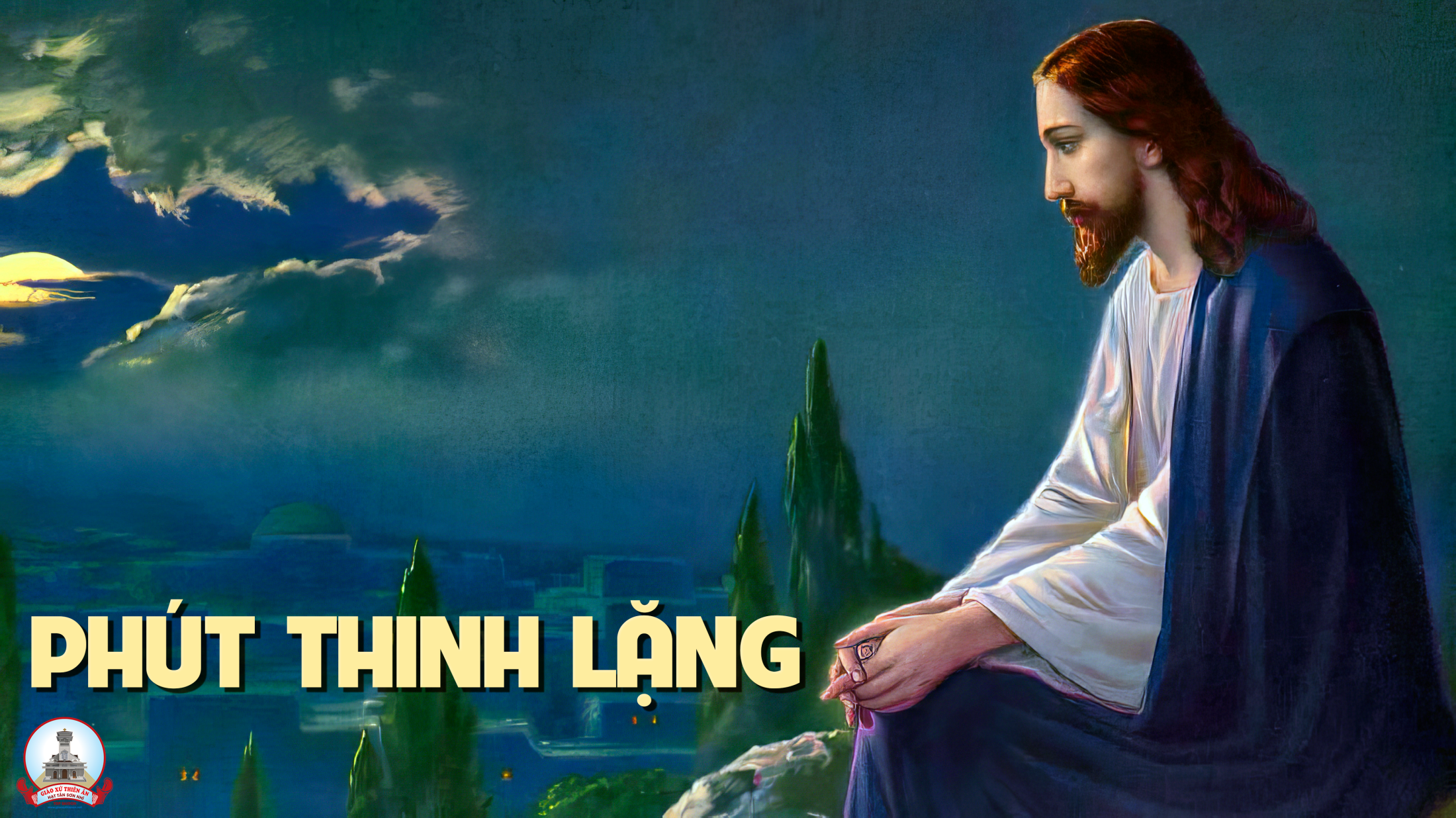 KINH TIN KÍNH
Tôi tin kính một Thiên Chúa là Cha toàn năng, Đấng tạo thành trời đất, muôn vật hữu hình và vô hình.
Tôi tin kính một Chúa Giêsu Kitô, Con Một Thiên Chúa, Sinh bởi Đức Chúa Cha từ trước muôn đời.
Người là Thiên Chúa bởi Thiên Chúa, Ánh Sáng bởi Ánh Sáng, Thiên Chúa thật bởi Thiên Chúa thật,
được sinh ra mà không phải được tạo thành, đồng bản thể với Đức Chúa Cha: nhờ Người mà muôn vật được tạo thành.
Vì loài người chúng ta và để cứu độ chúng ta, Người đã từ trời xuống thế.
Bởi phép Đức Chúa Thánh Thần, Người đã nhập thể trong lòng Trinh Nữ Maria, và đã làm người.
Người chịu đóng đinh vào thập giá vì chúng ta, thời quan Phongxiô Philatô; Người chịu khổ hình và mai táng, ngày thứ ba Người sống lại như lời Thánh Kinh.
Người lên trời, ngự bên hữu Đức Chúa Cha, và Người sẽ lại đến trong vinh quang để phán xét kẻ sống và kẻ chết, Nước Người sẽ không bao giờ cùng.
Tôi tin kính Đức Chúa Thánh Thần là Thiên Chúa và là Đấng ban sự sống, Người bởi Đức Chúa Cha và Đức Chúa Con mà ra,
Người được phụng thờ và tôn vinh cùng với Đức Chúa Cha và Đức Chúa Con: Người đã dùng các tiên tri mà phán dạy.
Tôi tin Hội Thánh duy nhất thánh thiện công giáo và tông truyền.
Tôi tuyên xưng có một Phép Rửa để tha tội. Tôi trông đợi kẻ chết sống lại và sự sống đời sau. Amen.
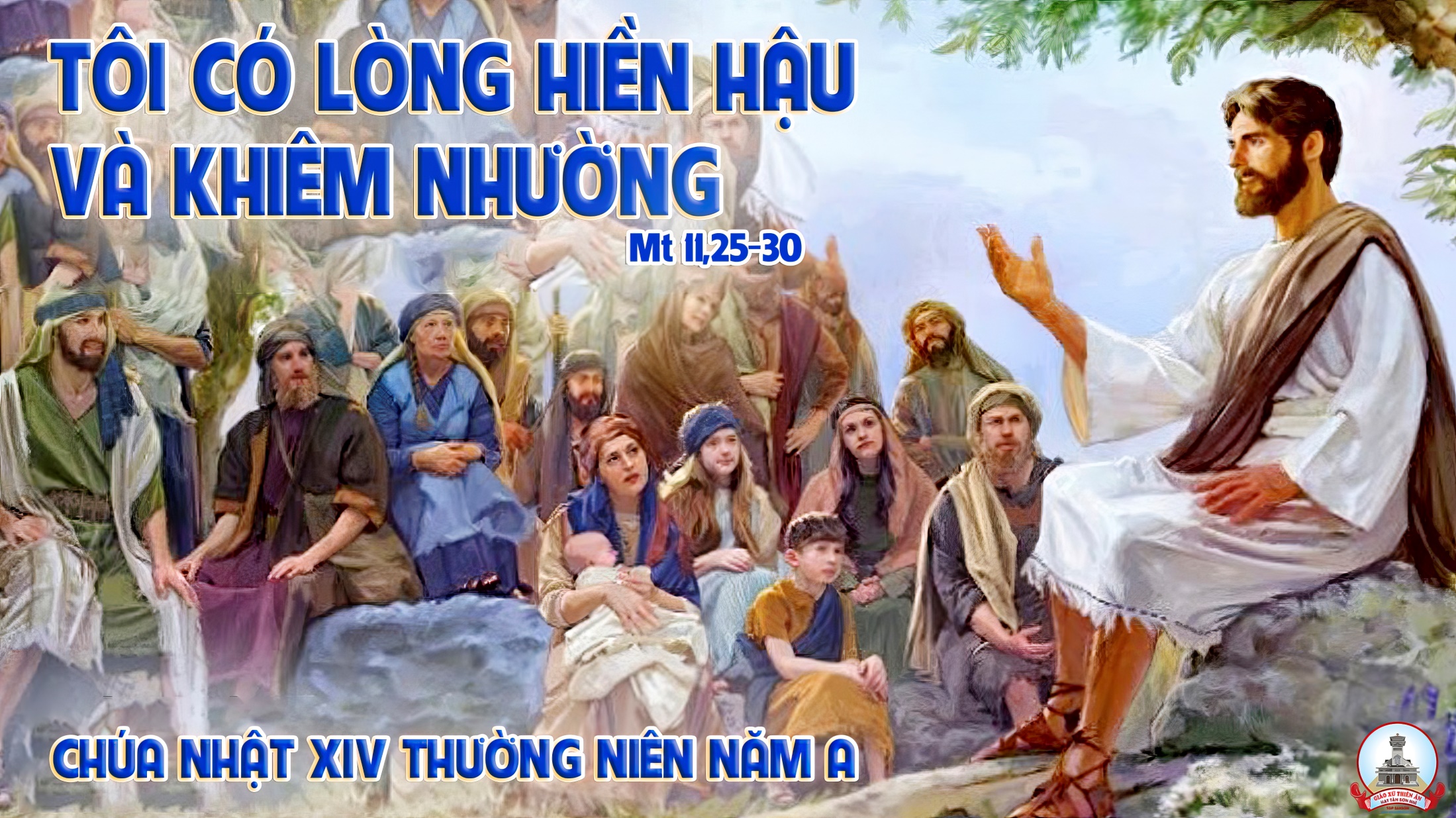 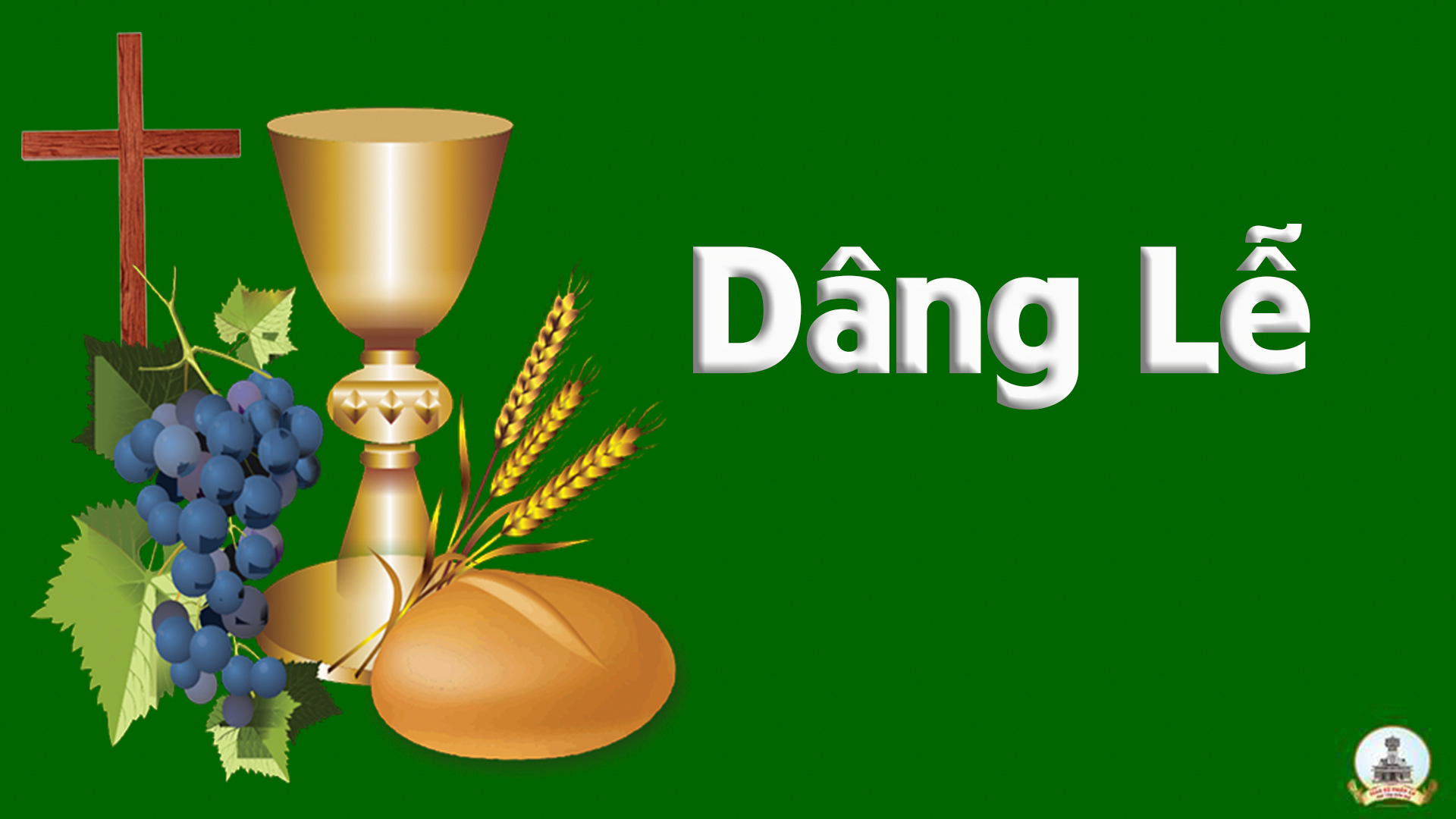 Đôi Tay Này
Ân Duy
Tk1: Đôi tay này con dâng lên Cha, dâng tình con yêu thương thiết tha. Như trầm hương bay tới Thiên Tòa, con thành tâm tiến dâng về Cha.
***: Xin dâng Ngài tâm tư con đây, khi buồn vui hay khi đắng cay. Xin được tin yêu suốt đêm ngày, như lời kinh ngát bay về Ngài.
Đk: Xin dâng lên cùng bánh nương đồng Cha yêu ơi hãy thương nhận lấy. Xin dâng lên cùng chén rượu nồng Cha yêu ơi khứng cho lòng này.
Tk2: Đôi tay này con dâng lên Cha, đây tội khiên bao n ăm tháng qua. Xin hiệp dâng lên trước thiên toà, mong được Cha đoái thương bỏ qua.
***: Xin dâng Ngài nhọc lao hôm nay, bao lầm than lo âu trĩu vai dâng về tương lai tối đen này, xin tình Cha đỡ nâng kiếp đoạ đầy.
Đk: Xin dâng lên cùng bánh nương đồng Cha yêu ơi hãy thương nhận lấy. Xin dâng lên cùng chén rượu nồng Cha yêu ơi khứng cho lòng này.
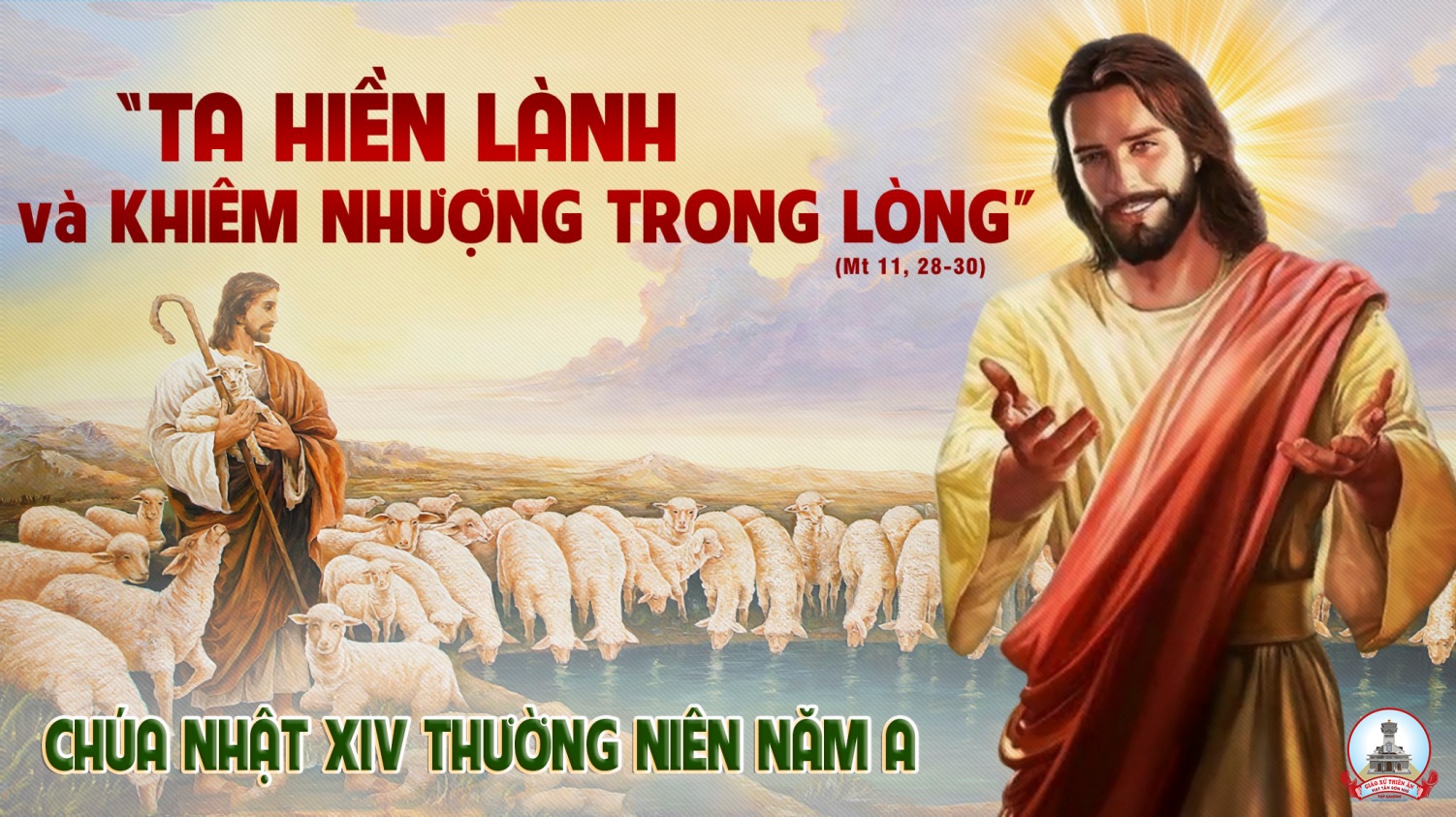 Ca Nguyện Hiệp LễHãy Đến Với TaSr.Hiền Hòa
Đk: Hỡi ai khó nhọc mang gánh nặng nề. Hãy đến với Ta, Ta sẽ cho bồi dưỡng. Vì ách Ta êm ái và gánh Ta nhẹ nhàng, tâm hồn người ấy thư thái bình an.
Tk1: Cuộc đời gian khó bao gánh gồng nặng trĩu đôi vai. Muộn phiền và đắng cay bao gian nan vất vả từng ngày.
***: Khấn nài xin Chúa nhân từ dủ thương ban phúc sức thiêng đỡ nâng.
Đk: Hỡi ai khó nhọc mang gánh nặng nề. Hãy đến với Ta, Ta sẽ cho bồi dưỡng. Vì ách Ta êm ái và gánh Ta nhẹ nhàng, tâm hồn người ấy thư thái bình an.
Tk2: Phận người bao thay đổi con yếu hèn nào xứng ơn thiêng. Dù nhiều phen quyết tâm luôn tin yêu sống trọn tình Ngài
***: Khấn nài xin Chúa nhân từ, nguyện thương nâng đỡ giúp con ngày đêm.
Đk: Hỡi ai khó nhọc mang gánh nặng nề. Hãy đến với Ta, Ta sẽ cho bồi dưỡng. Vì ách Ta êm ái và gánh Ta nhẹ nhàng, tâm hồn người ấy thư thái bình an.
Tk3: Đường trần bao sóng gió bao khó nhọc chùn bước chân con. Nguyện Ngài thương dẫn đưa cho con luôn mãi thuộc về Ngài.
***: Khấn nài xin giúp con hoài, để con luôn mãi mến yêu chẳng phai.
Đk: Hỡi ai khó nhọc mang gánh nặng nề. Hãy đến với Ta, Ta sẽ cho bồi dưỡng. Vì ách Ta êm ái và gánh Ta nhẹ nhàng, tâm hồn người ấy thư thái bình an.
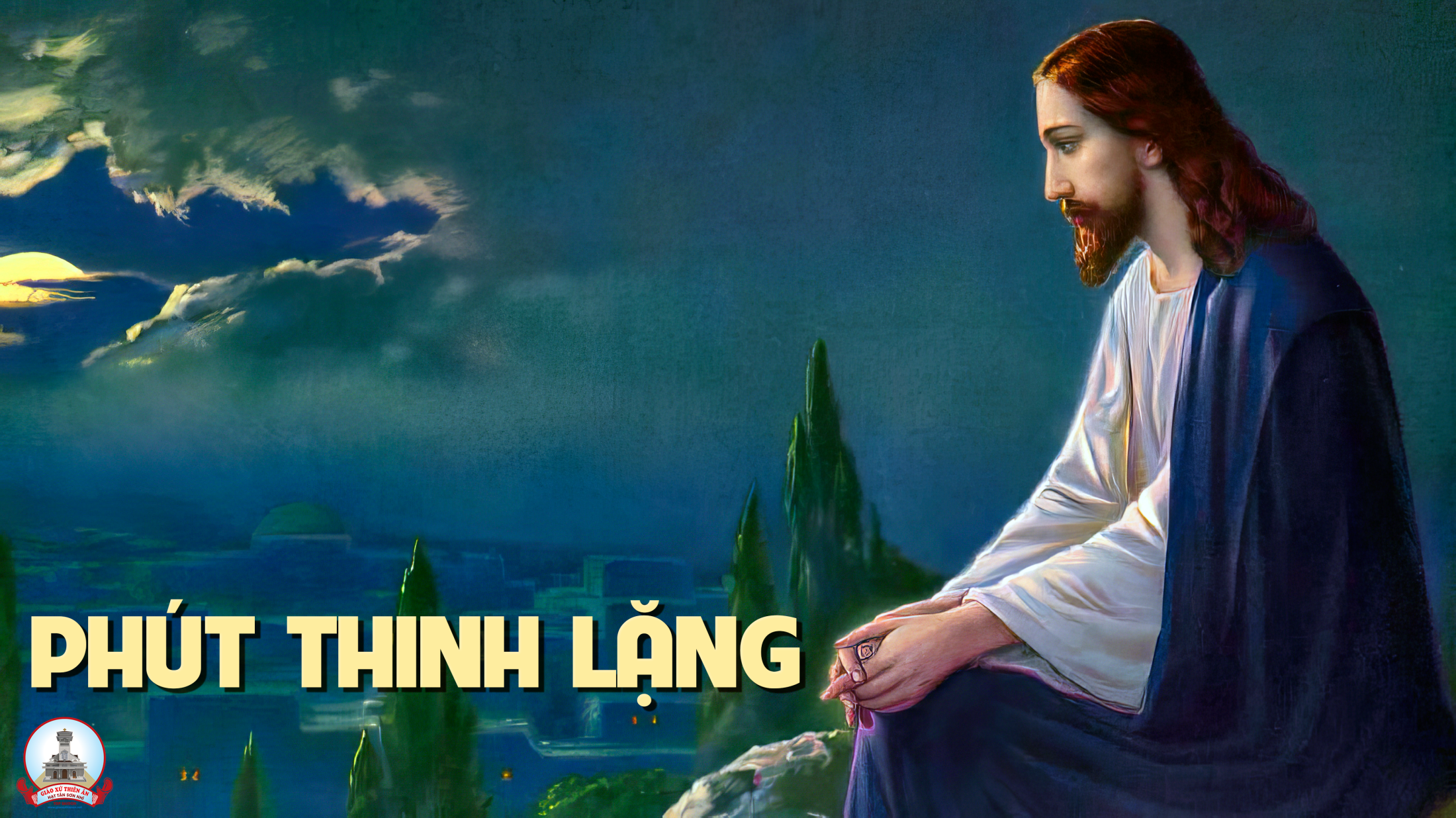 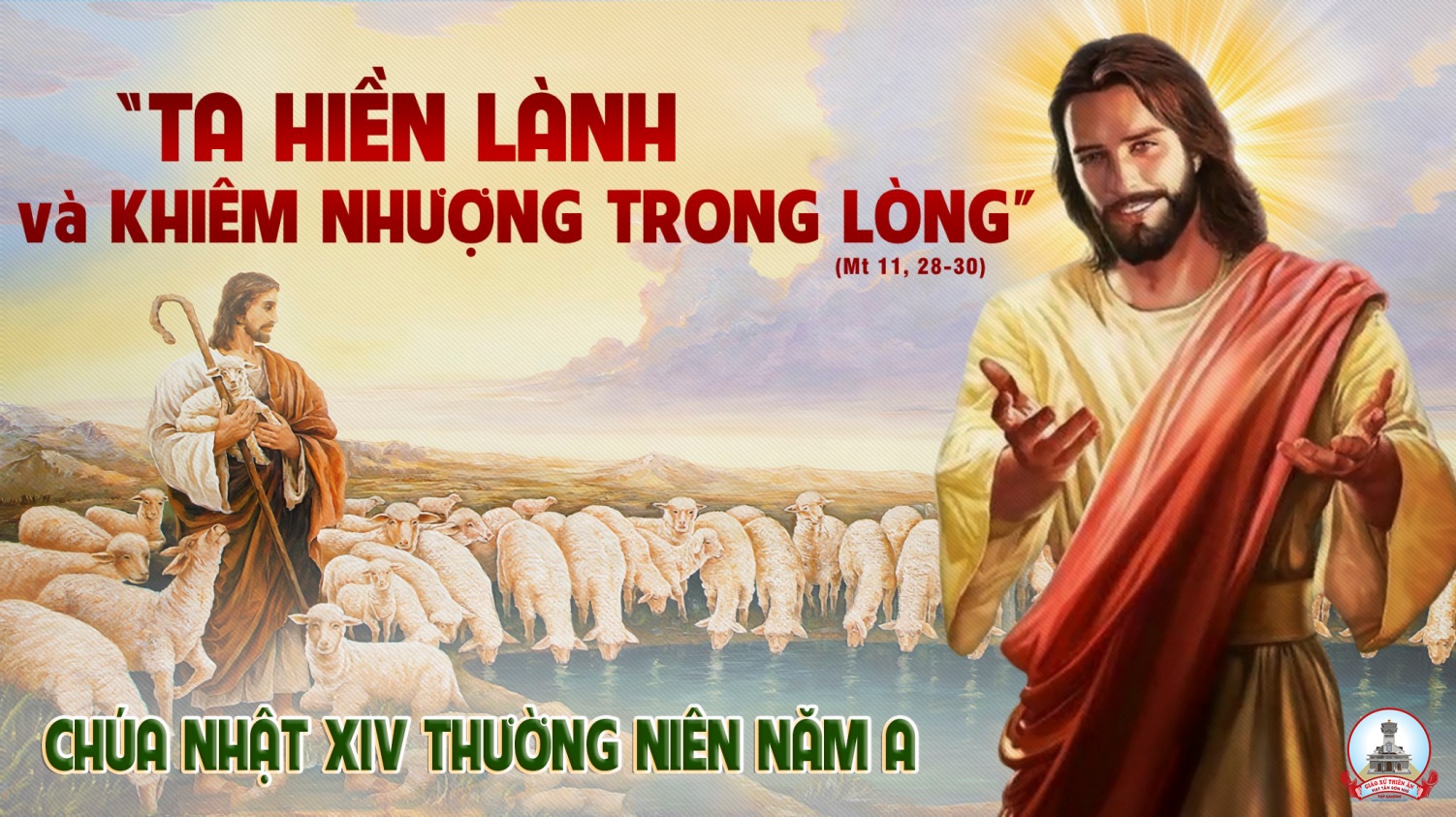 Ca Kết LễRa Về An BìnhNgọc Linh
Đk: Ra về chúng con đi vào thế giới. Ra về loan Tin Mừng ơn cứu rỗi. Sống chứng nhân của Ngài sống đức tin rạng ngời. Ra về chúng con ra về an bình.
Tk1: Xin tạ ơn Thiên Chúa xin tạ ơn muôn đời. Hòa lời hát chúc khen tình Ngài quá vô biên.
Đk: Ra về chúng con đi vào thế giới. Ra về loan Tin Mừng ơn cứu rỗi. Sống chứng nhân của Ngài sống đức tin rạng ngời. Ra về chúng con ra về an bình.
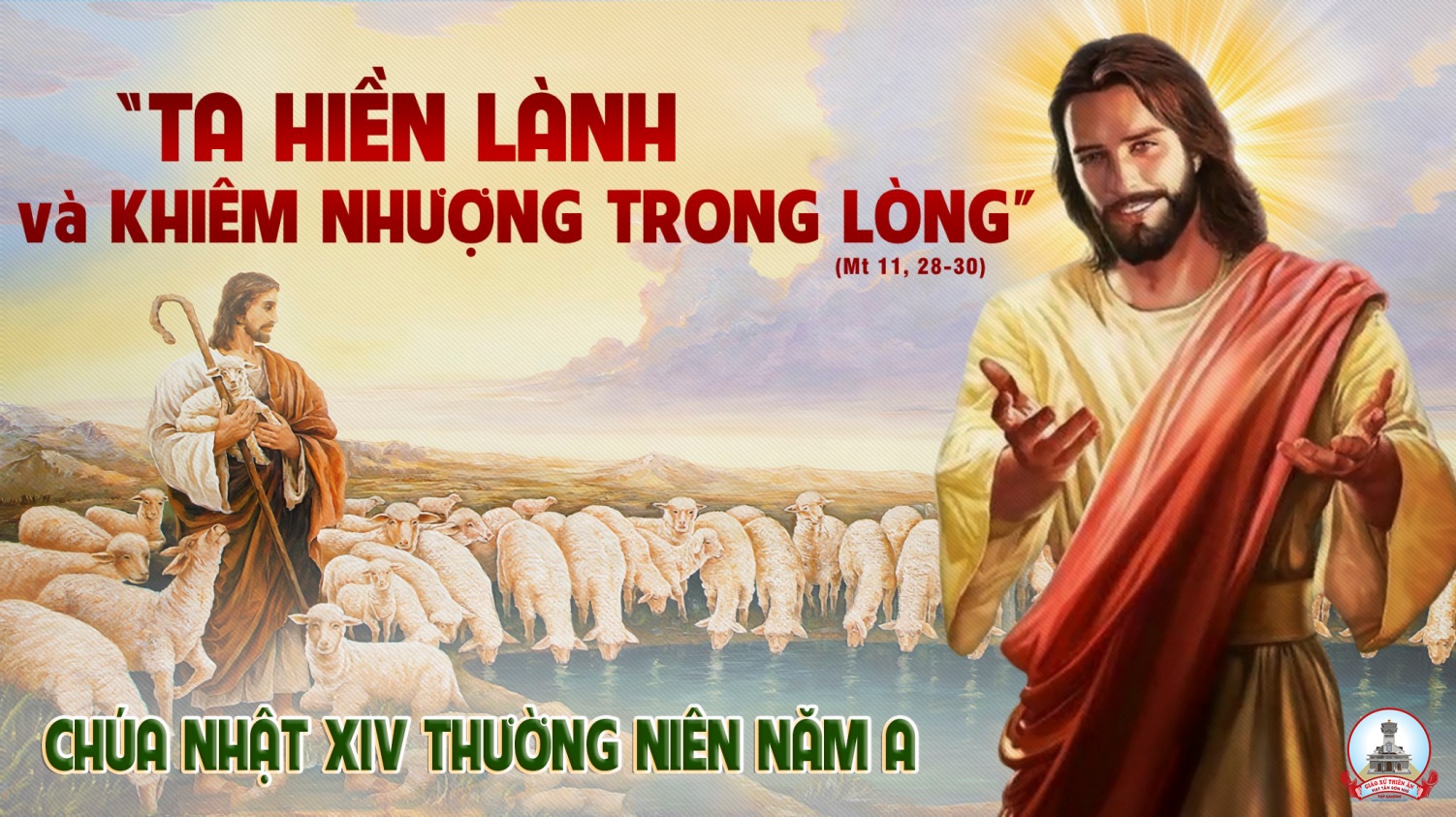